Velocity and thickness estimation ofthin CO2-layers with uniform and patchy saturations
Amir Ghaderi, Martin Landrø

Rose Meeting 2010
The Problem
Real seismic data anomaly
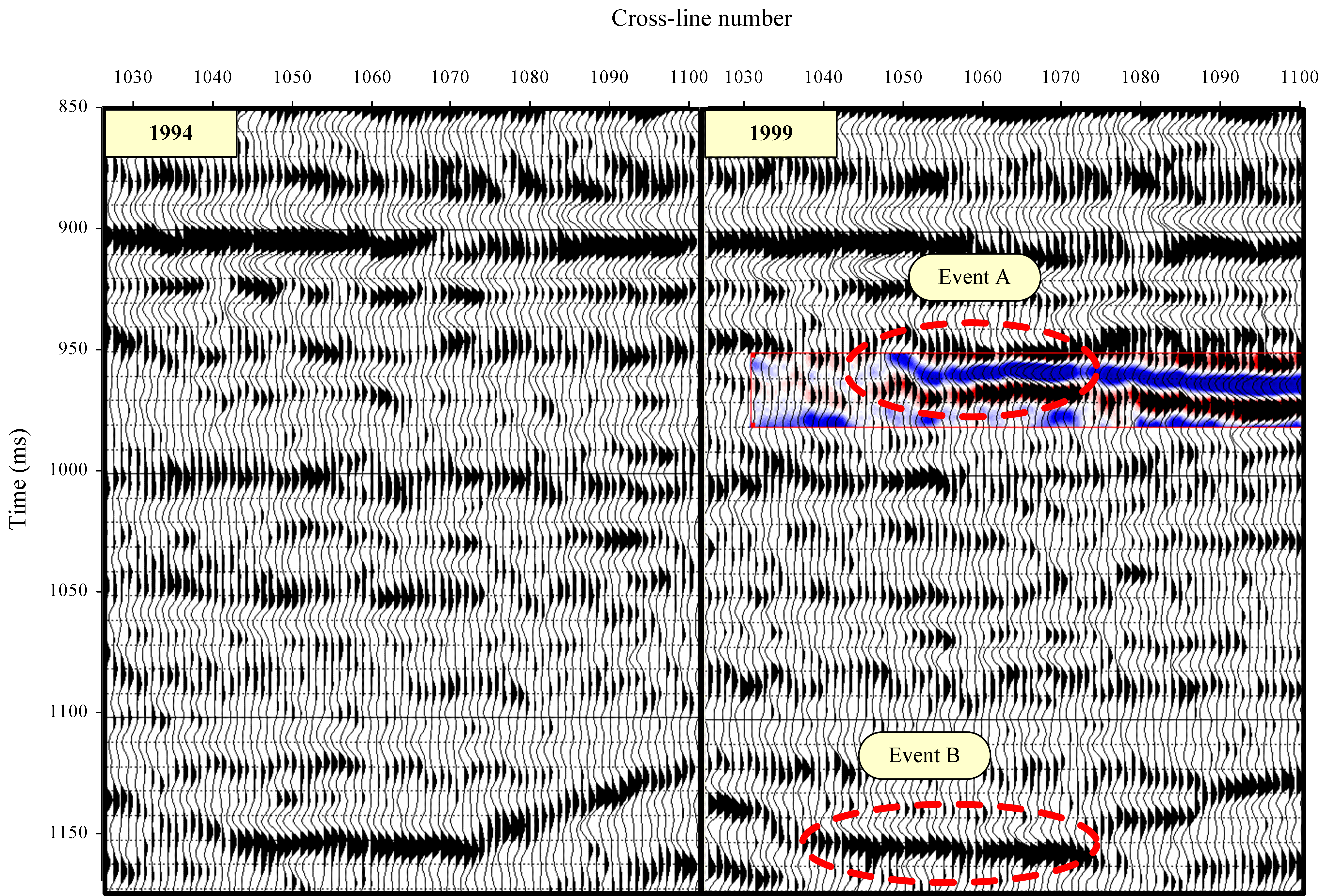 A section from Utsira formation 
Ghaderi & Landrø, Geophysics 2009
The Problem
Base
Monitor
For the 4D seismic anomaly, we are interested in an estimate of
thickness:  				Δz
change in velocity :	 		Δv
a quantitative measure of saturation   	Sanomaly
An estimate for solution
Assuming known Δv (some rock physics model, well log), Ghaderi & Landrø (geophysics 2009), propose to estimate Δz by
Synthetic test of the model
Wedge model as a basis for testing the proposed estimate on synthetic data
Convolution model (primaries only)– homogenous saturation distribution
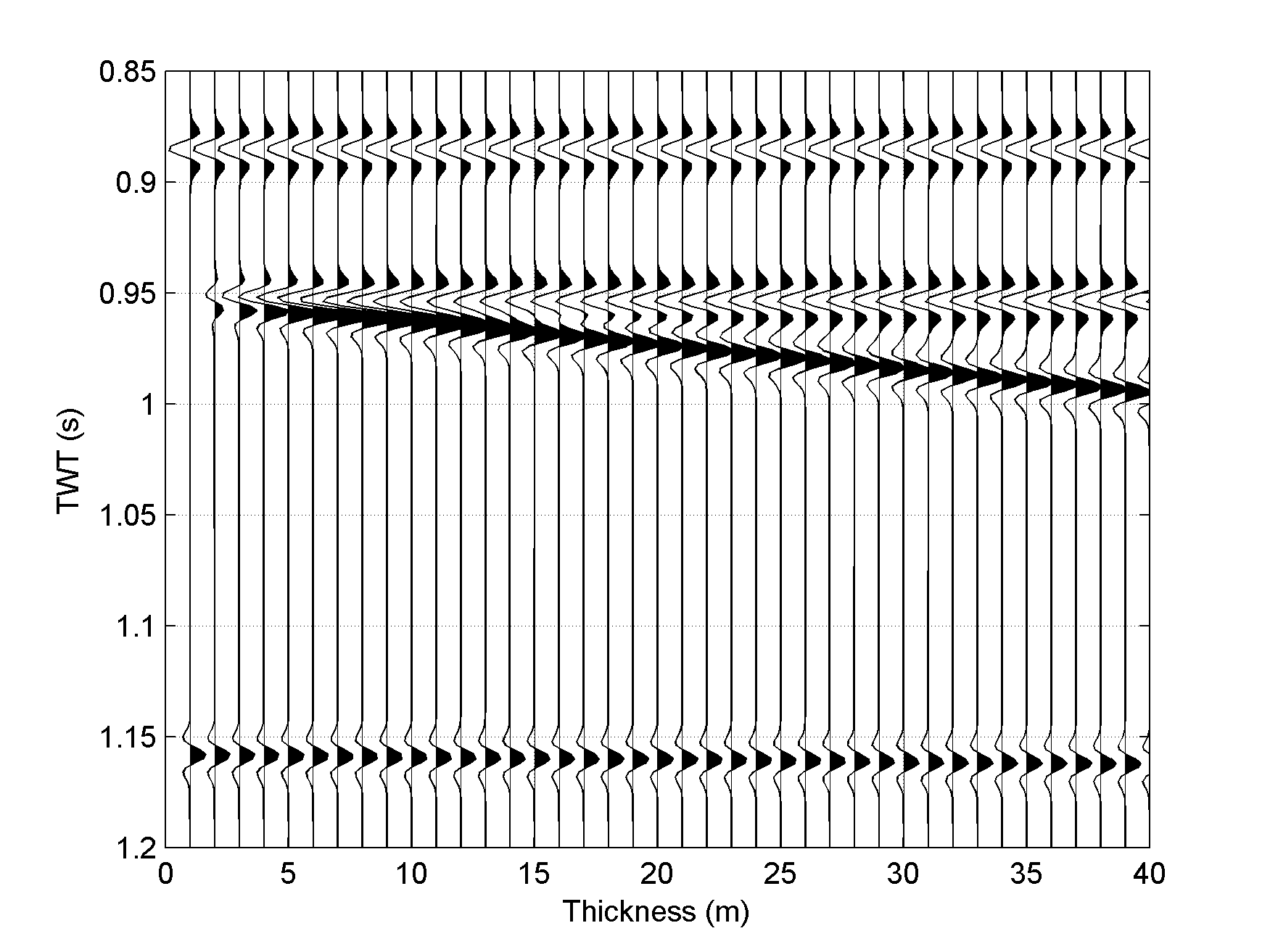 The Amplitude response of wedge model
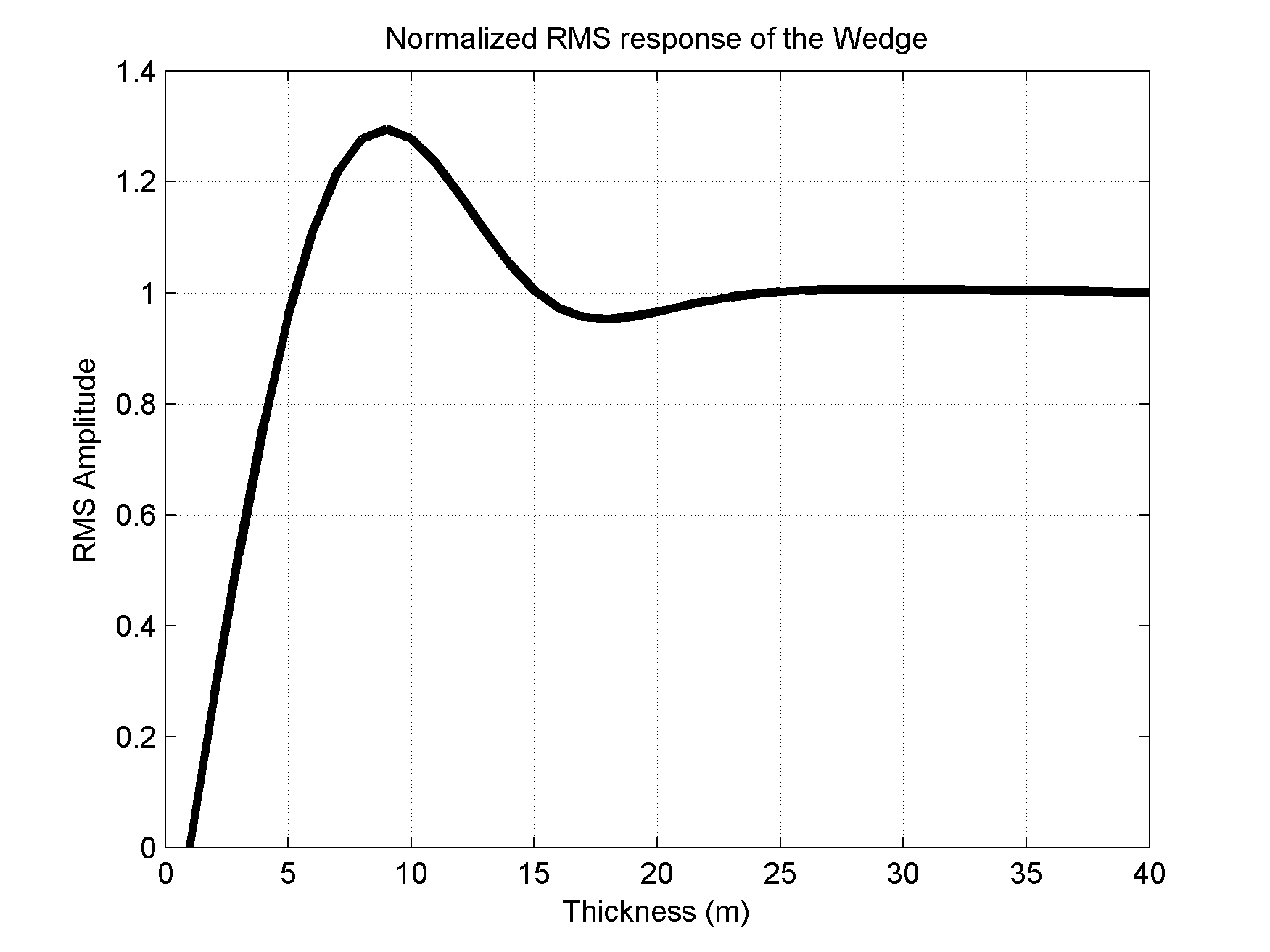 Estimation of thickness Δz, given Δv
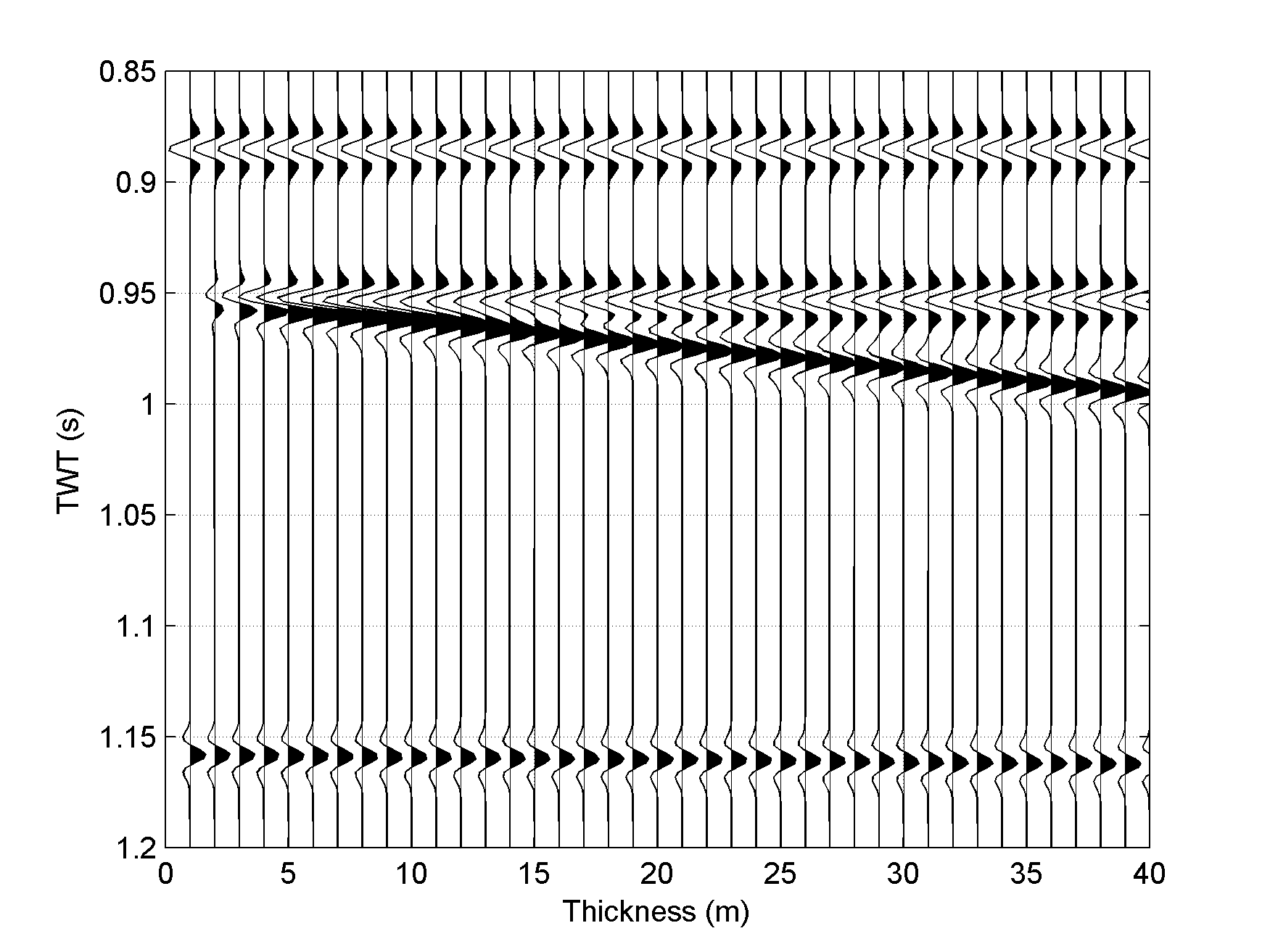 One simple thickness estimate is based on direct picks and:



Using Ghaderi & Landrø estimate:
t1
t2
Estimation of thickness Δz, given Δv
One simple thickness estimate is based on direct picks and:



Using Ghaderi & Landrø estimate:
Estimation of thickness, given Δv
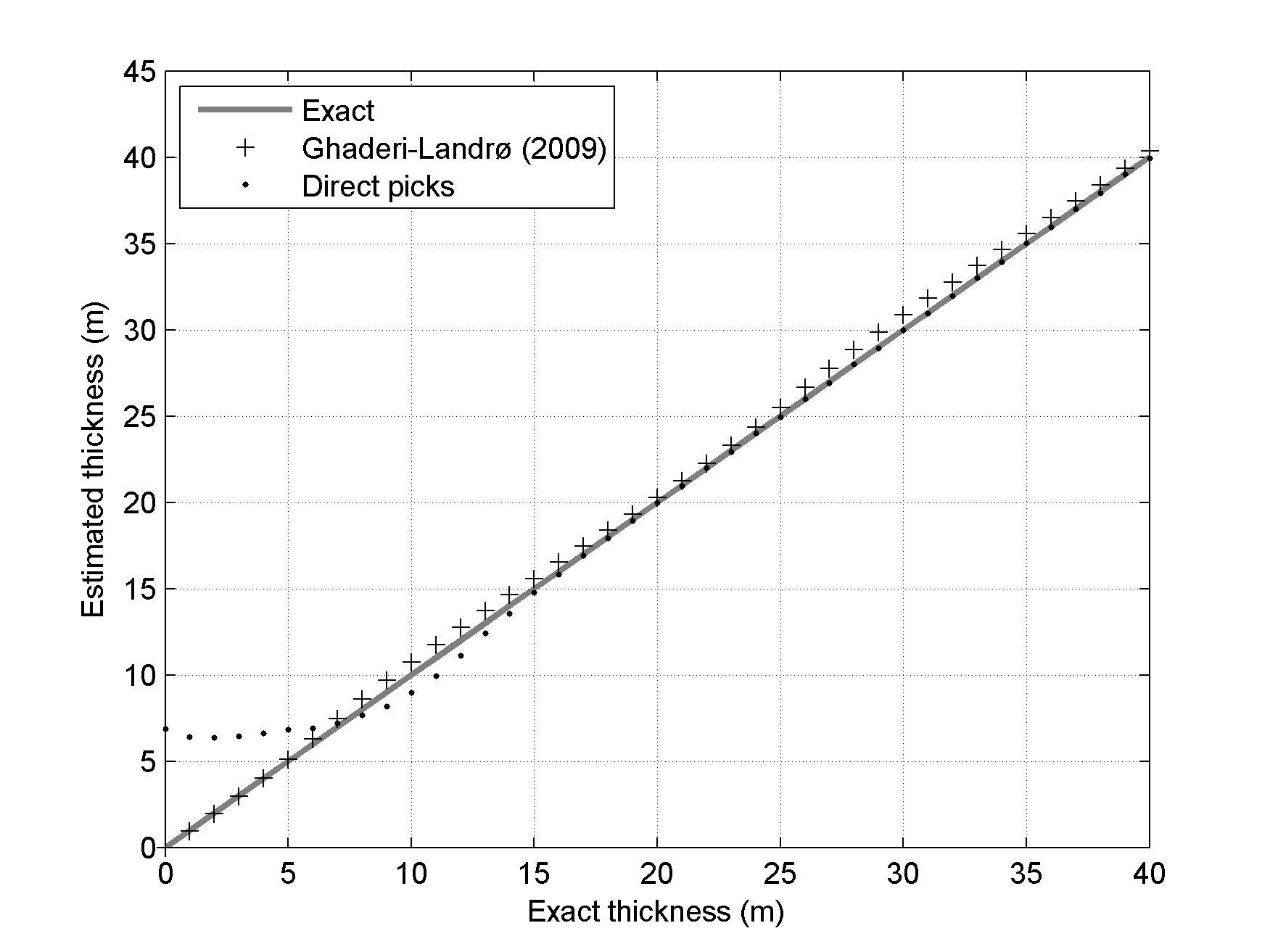 Observations
Direct picking on the wedge leads to
an underestimate for a limited range of thicknesses above the tuning thickness
For thicknesses below the tuning thickness, it tend to a minimum as the Wedge gets thinner, leading to a gross overestimate. 

Ghaderi & Landrø method: 
The result is better by picking traveltime below the event. 
Knowing velocity change, measurements of travel time below the 4D seismic anomaly, can predict the thickness below tuning.
Simultaneous estimation of Δv and ΔzGhaderi & Landrø, Geophysics (2009)
4D amplitude response of a thin layer :





Measure Sd and ΔT => Δv

Propose to extend to all frequencies
fl
f0
fh
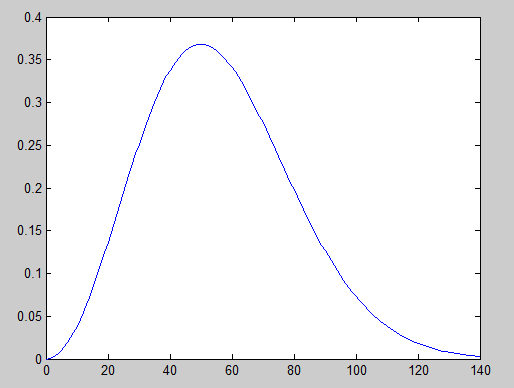 Modified expression from A.Barns, SEG  Ext. Abs. 2004
Frequency spectrum of Ricker, 50 Hz
Comparing Sd with synthetic modeling of the wedge
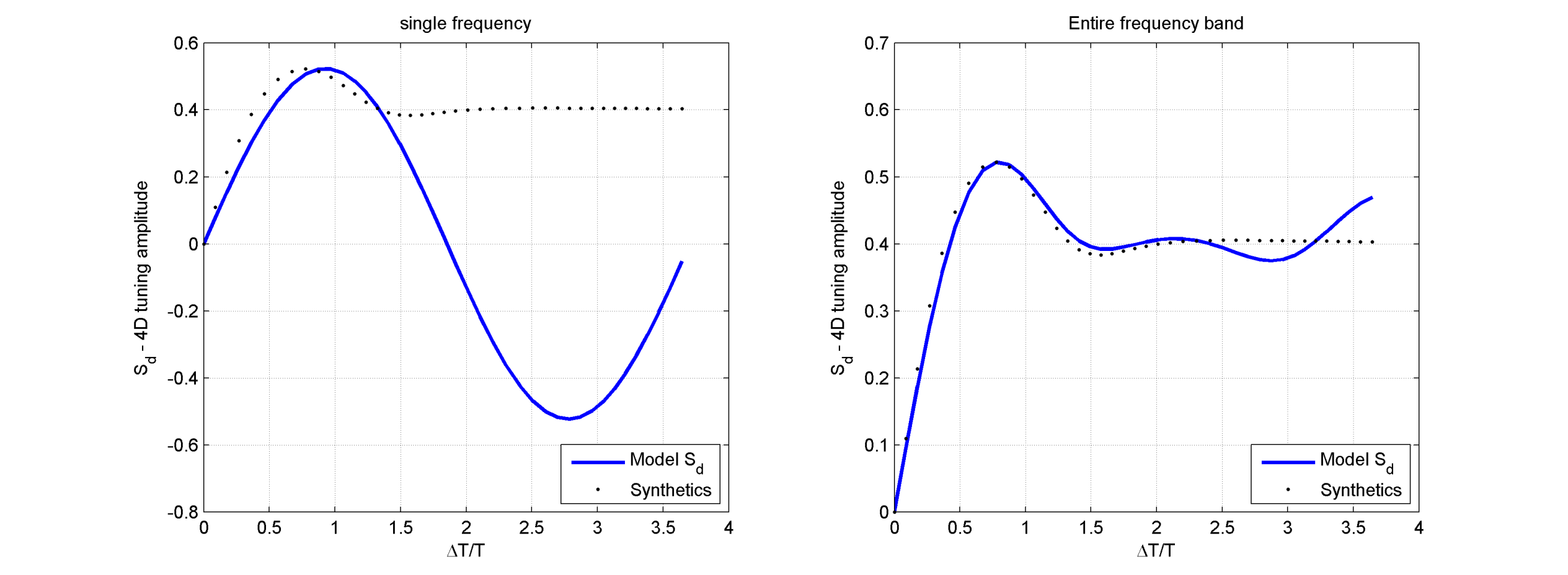 Inverting for Δv (exact answer: 200 m/s)Least square method
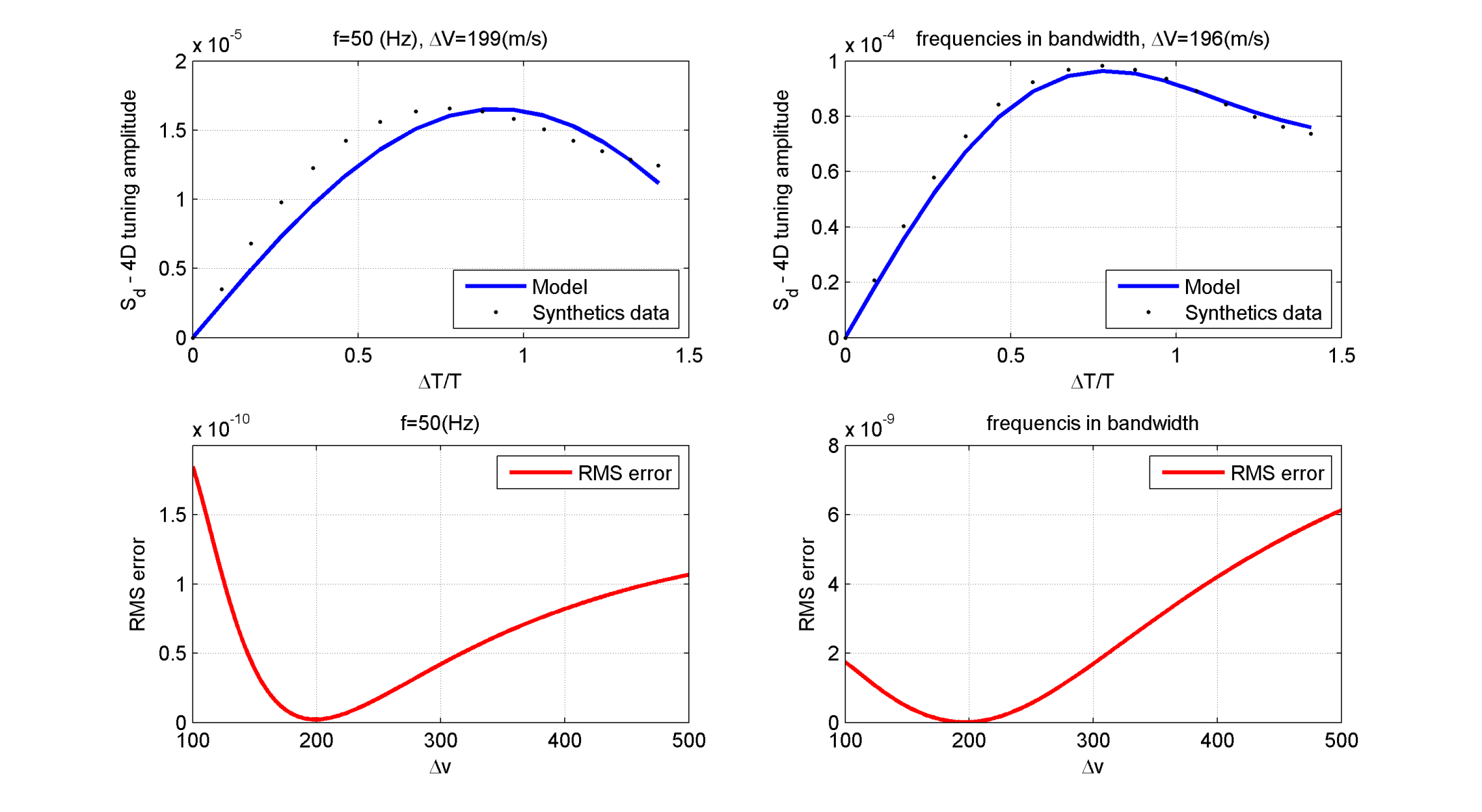 Estimated thicknesses from inversion
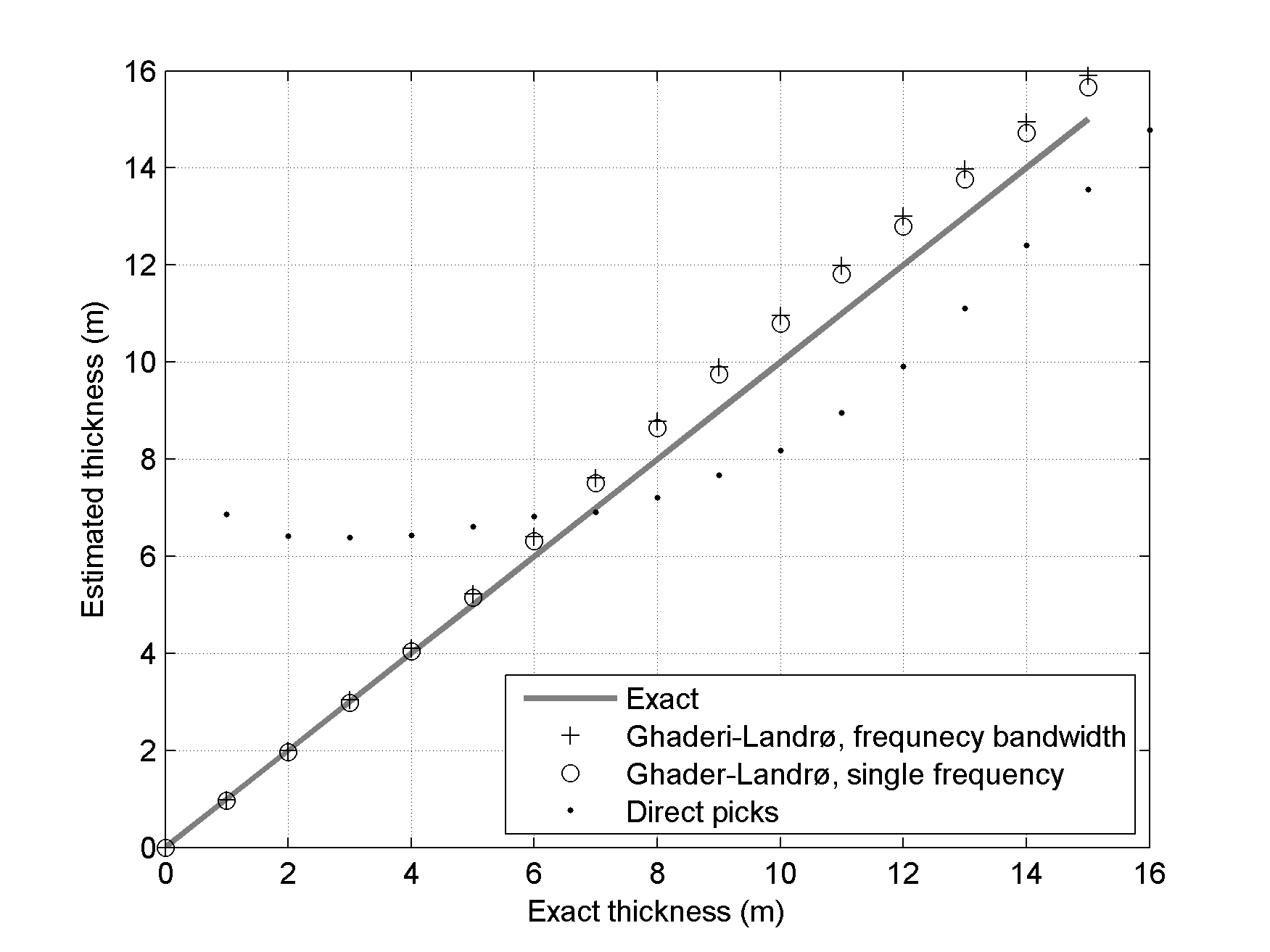 Application to real data
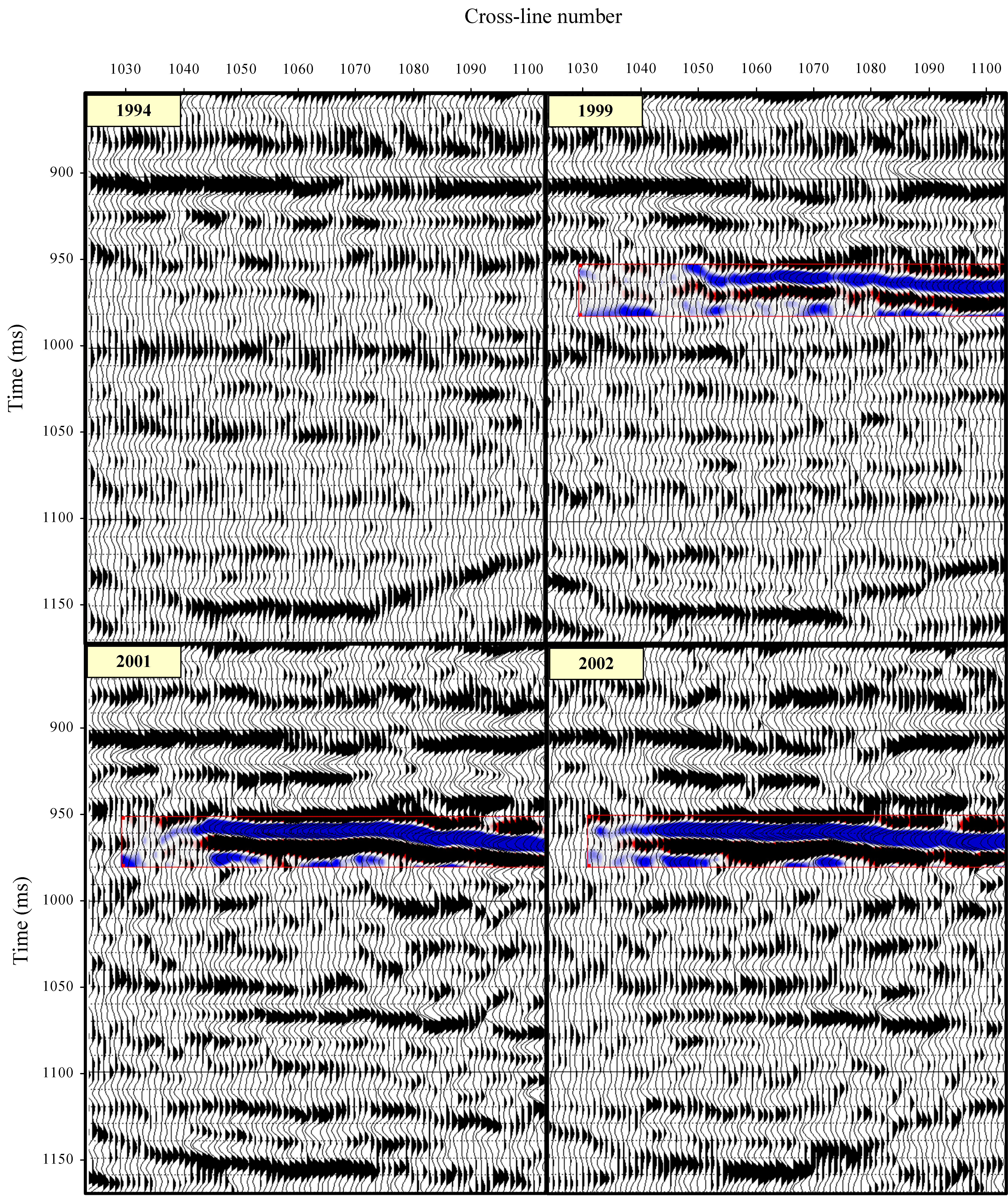 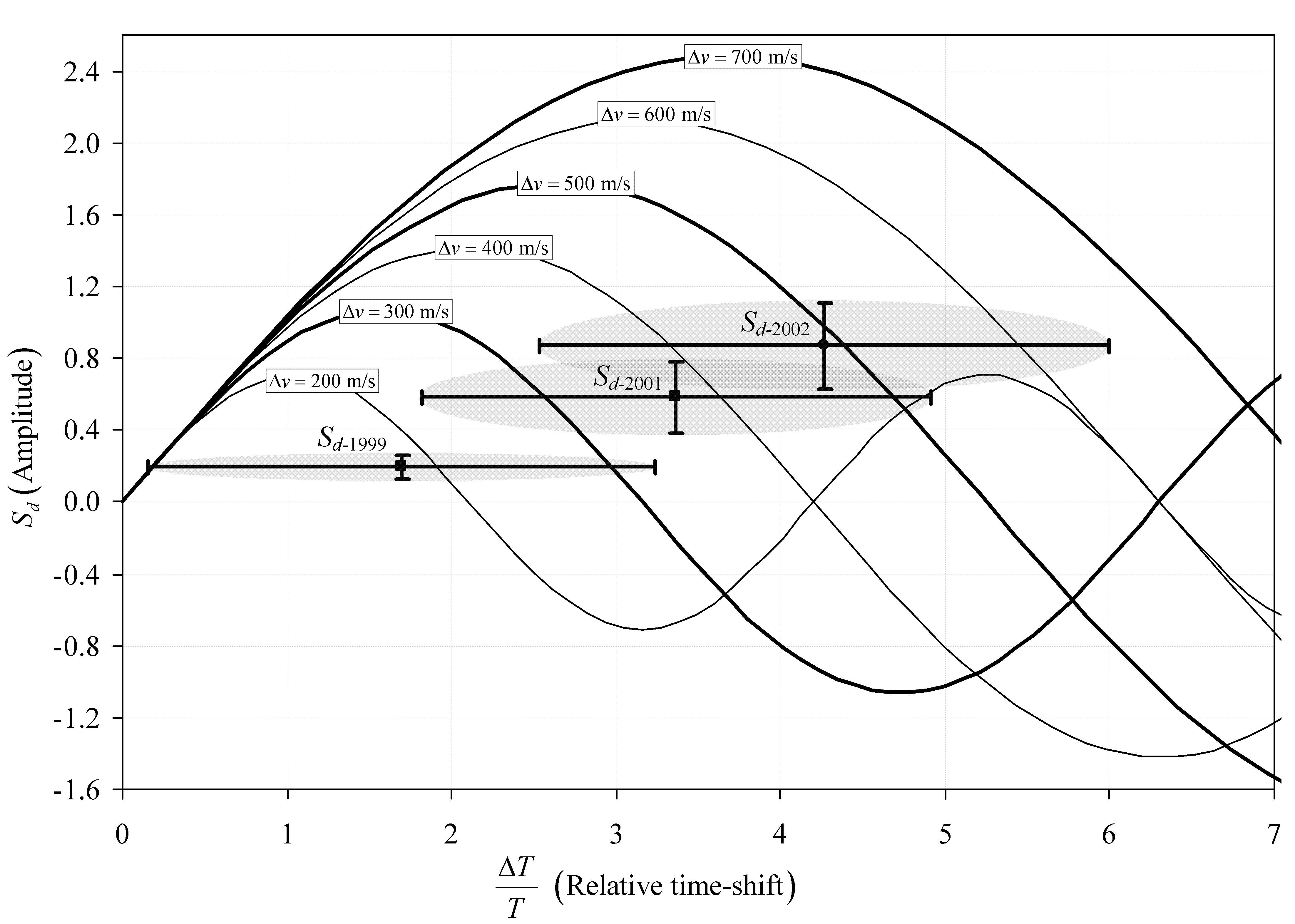 Estimates of Δv and Δz
According to Ghaderi&Landrø
Values in parenthesis based on Gassmann and picked timeshifts
So, what is happening?
Look at some rock physics models
Brie, describing the patchy saturation distribution
Gassmann-Wood, the uniform distribution
Calibrating the patchy saturation with White’s model
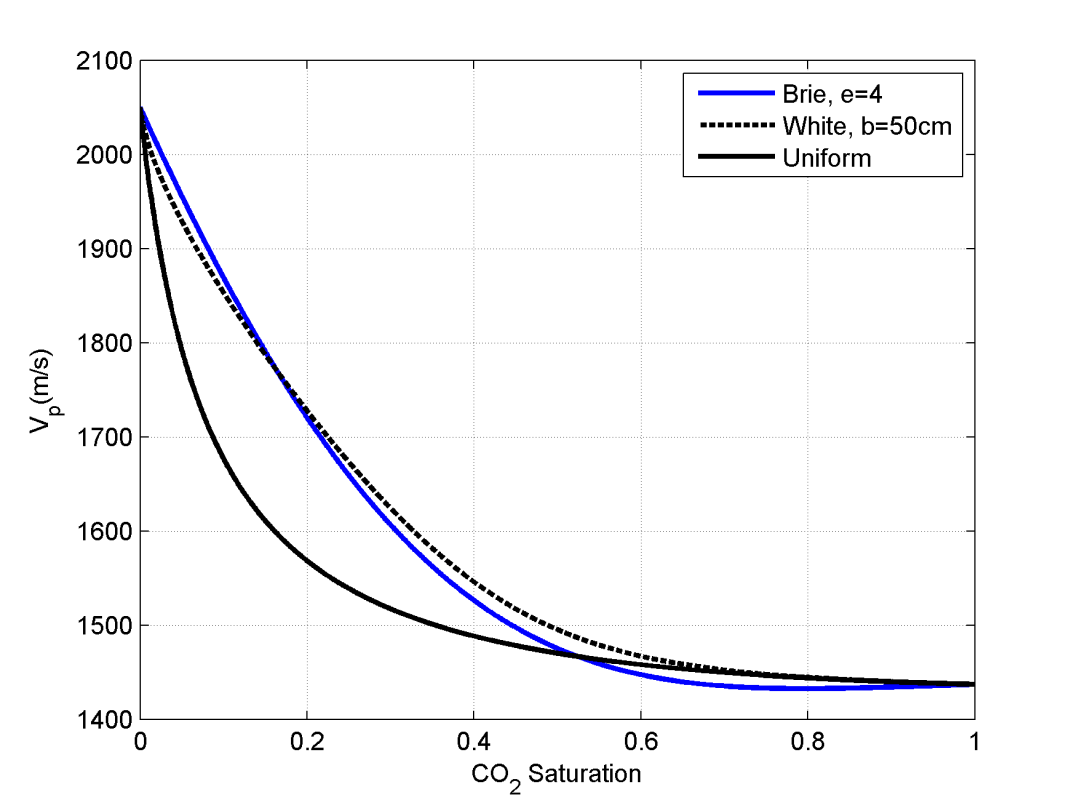 Estimated from data
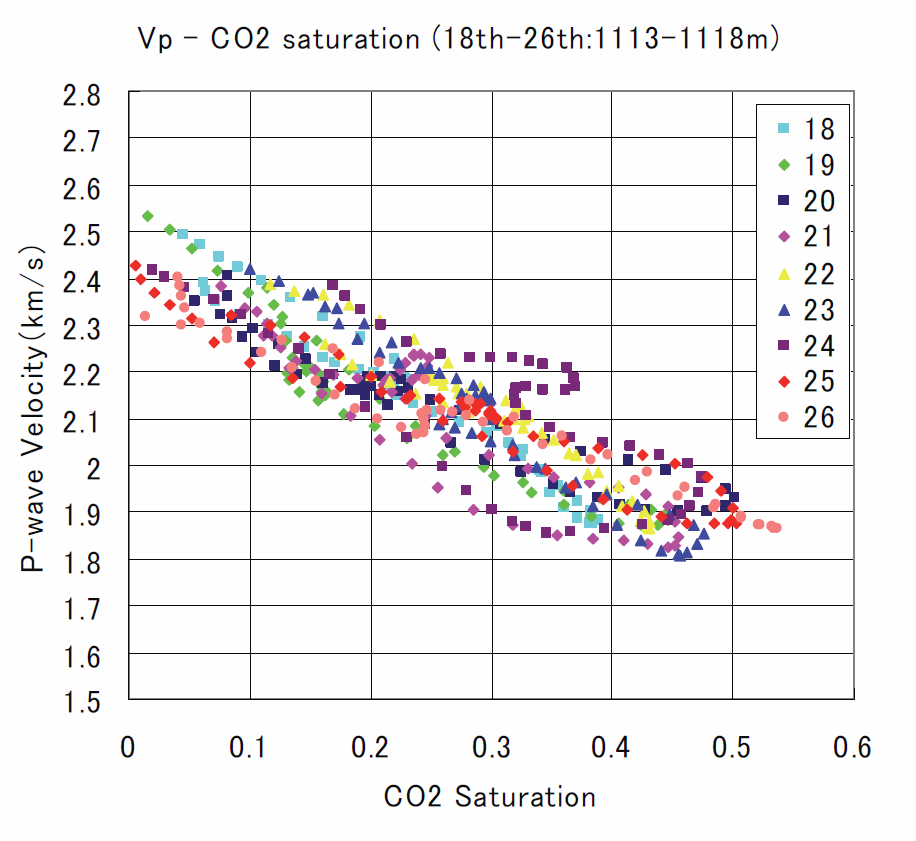 P-wave velocity and CO2 saturation from Nagaoka field, Konishi et al, EAGE 2008
CO2 distribution under thin shale layers
Ongoing work 
Ghaderi, Landrø and Lindeberg
Mapping of the CO2 ’finger’ propagation, and variation of the thicknesses under shale
Effect of capillary pressure on saturation distribution
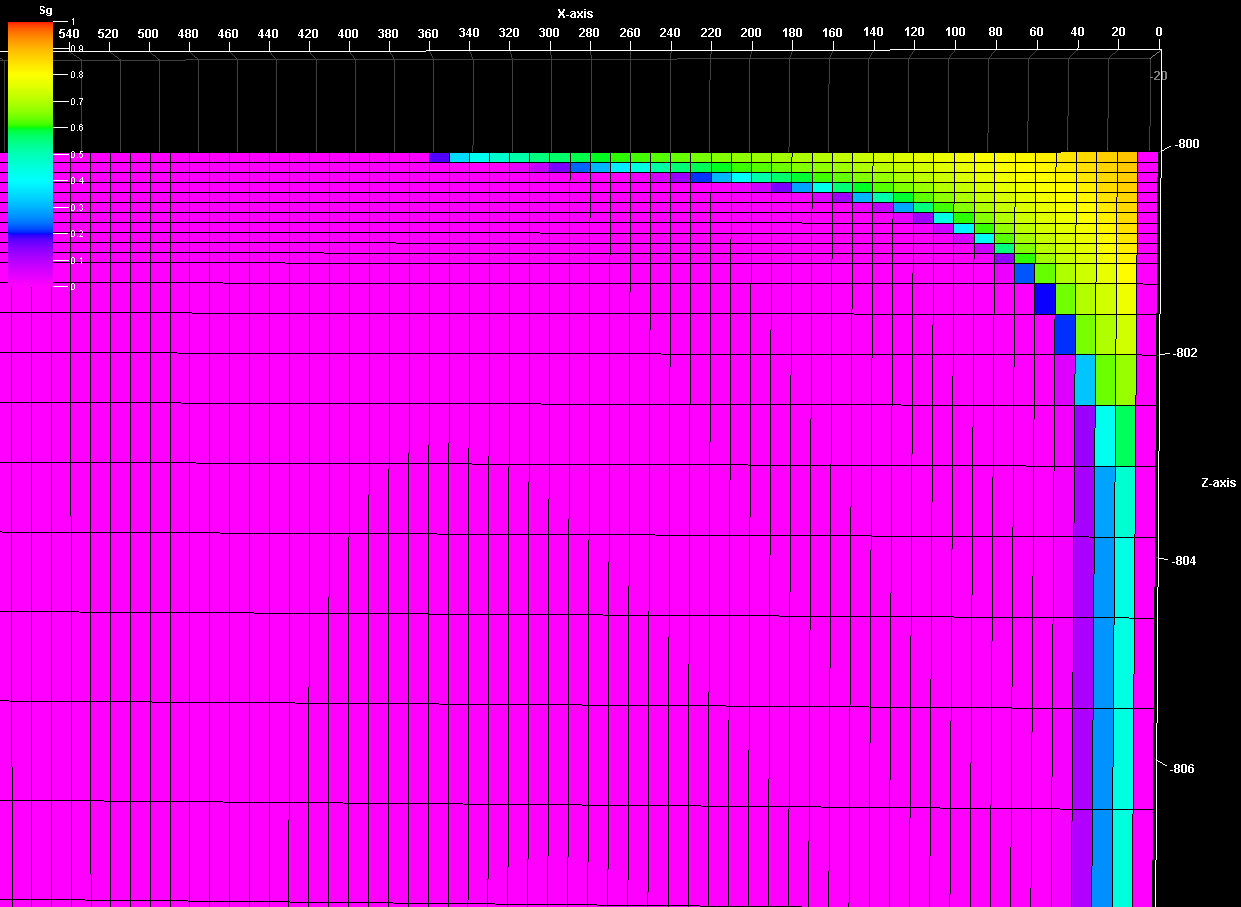 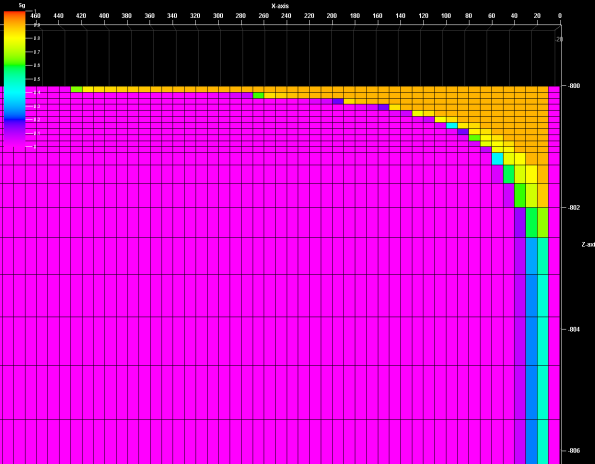 With capillary forces
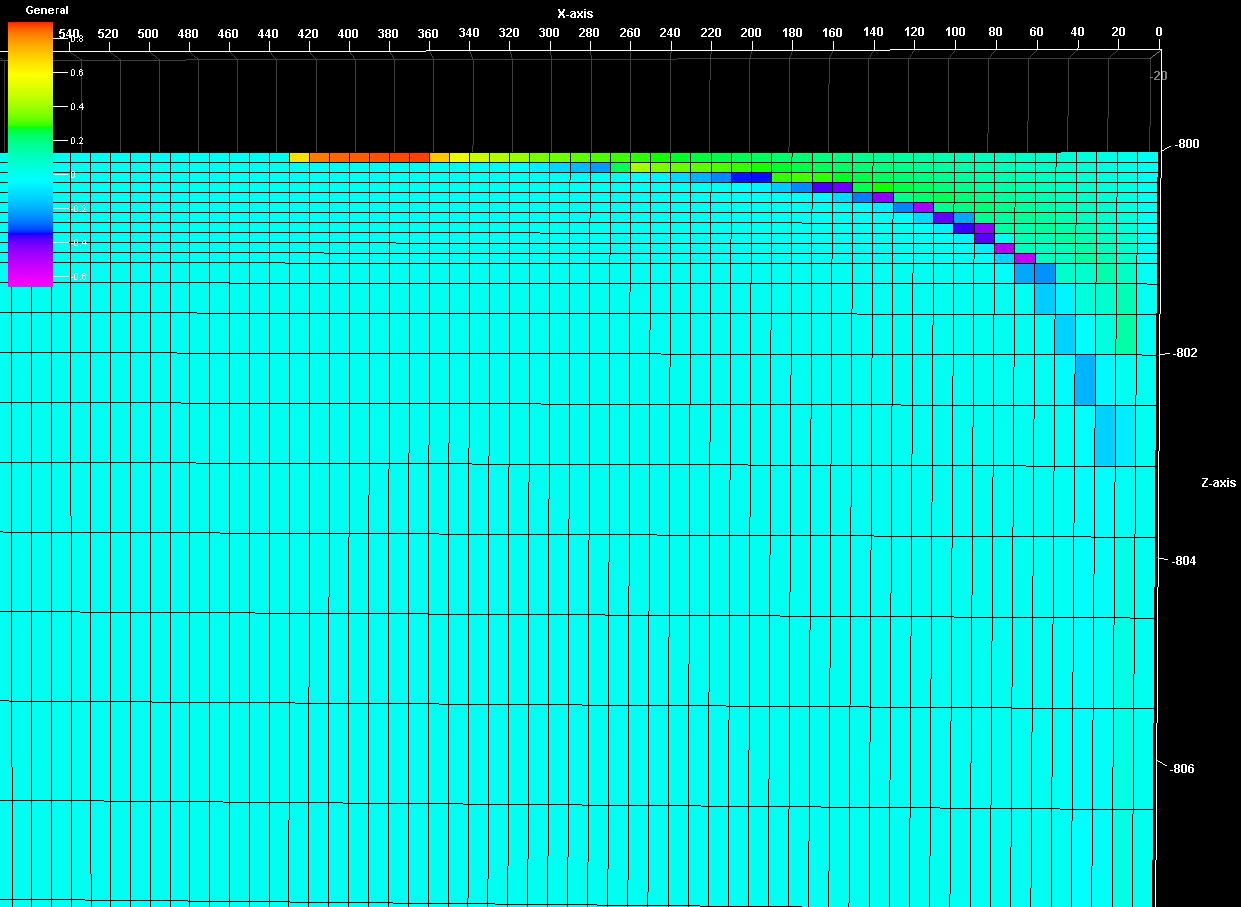 Difference
No capillary forces
Capillary pressure and transition zone
Capillary pressure:
Difference between the two phase pressure 



Capillary transition zone:
The mixing zone that occurs between two phases (due to capillary pressure) when the fluids are immiscible
Figure: Erik Lindeberg, unpublished data Utsira
Modeling the transition zone
Δv  = 500 m/s
Δv = 400 m/s
Δv = 300 m/s
Δv = 200 m/s
4 layer wedge model
Progressively lower CO2 saturations further down the model
Average velocity change = 350 m/s
Inverting for Δv (average = 350 m/s) Patchy saturation (4 layer model)
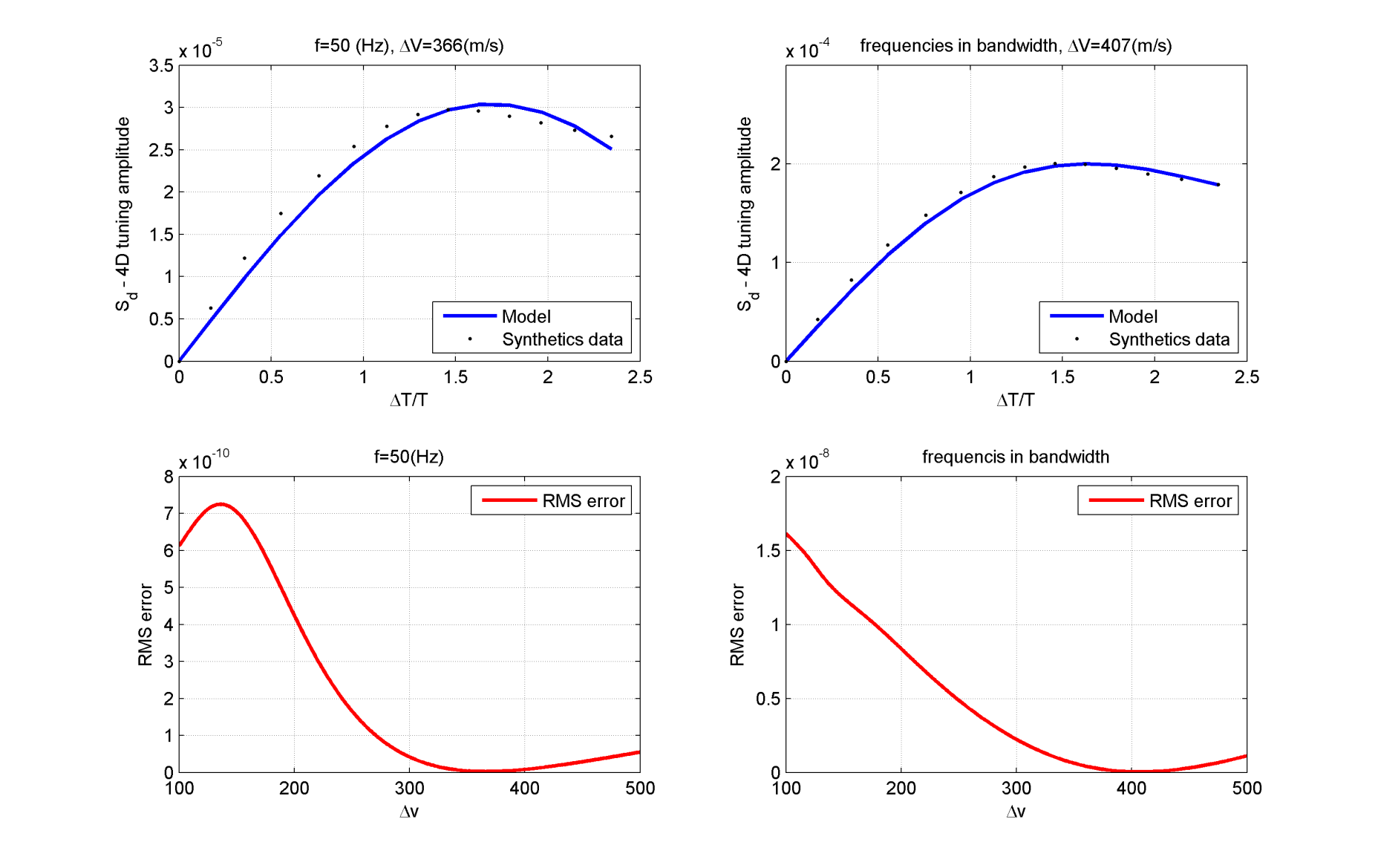 Estimated thicknesses from inversion Patchy saturation (4 layer model)
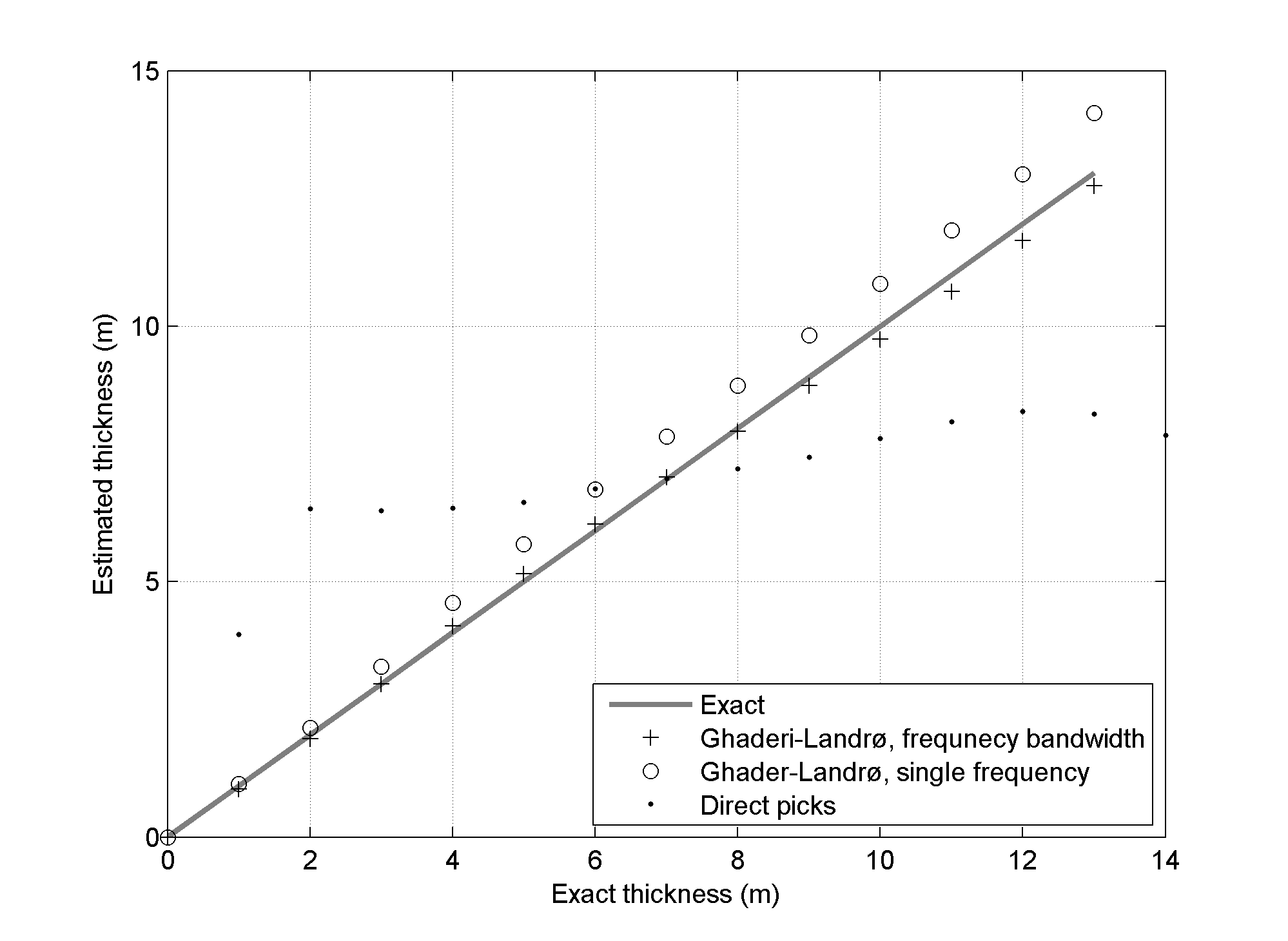 Conclusion
An efficient model is provided for estimating changes in velocity and thickness for CO2 layers within and below the tuning thicknesses. 
A good match for homogenous saturation distribution
A reasonable estimation with patchy saturation
The scaling factor between the model and the data plays an important role in the RMS error estimation
Acknowledgement
Hossein Mehdi Zadeh 
Lot of support and discussions
Alexey Stovas
Numerical code, discussions
Erik Lindeberg
Discussions, support
Mathias Alerini
Discussions, support